Le sermon évangélique
Pasteur Samuel TELEMAQUE
La structure d'un sermon évangélique
L'ATTENTION
LE BESOIN
LA SATISFACTION
LA VISUALIZATION
L' ACTION
L'APPEL
L'INVITATION
ATTENTION        	Histoire 
BESOIN 			Romans 5:12		
SATISFACTION	Romans 5:19
VISUALISATION	Romans 5:1-3
ACTION			Romans 5:21
APPEL  			Romans 5: 20

INVITATION
L'ART DE LA PRISE DE DÉCISION
Deutéronome 30: 19-20; Deutéronome 28
Choix alternatifs
Conviction- La volonté de Dieu à faire le bien
les bénédictions à bien faire/choix
Les conséquences de faire les mauvais choix
L'invitation à faire le bon choix
PROCESSUS DE LA PRISE DE DÉCISION
L'INFORMATION
LA CONVICTION
LE DÉSIRE
L'ACTION
Méthodes d'invitation
La Croix - principe de réciprocité 
Danger de procrastiner - perte possible
Attentes - gain possible
Évolution future: conséquences des choix
Approbation divine: reconnaissance 
Invitation interne/externe : gain ou perte
Triomphe du bien sur le mal: finalité
TYPES DE DÉCISIONS
Acceptation de Jésus
Sabbat de Jésus
Baptême de Jésus
SÉQUENCE DES VISITES
L'AMITIÉ 
L'acceptation de Jésus
Sabbat de Jésus
Baptême de Jésus
Le processus de la campagne
La FONTE: L'amour de Dieu pour les pécheurs 
Le MOULAGE: La doctrine de Dieu 
La SOLIDIFICATION: La décision pour Dieu
Le DISCIPULAT: La Maturation en Christ
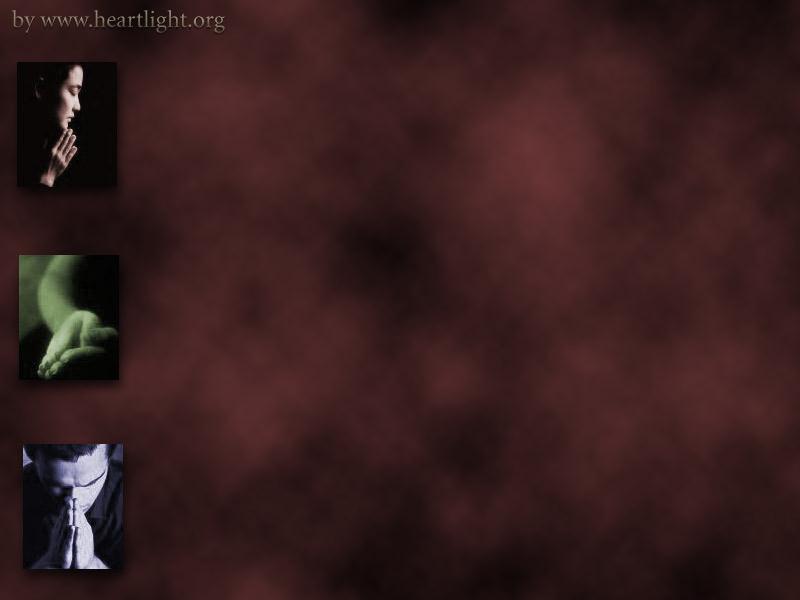 Construction de l'entretien des membres
Socialisation
Baptême
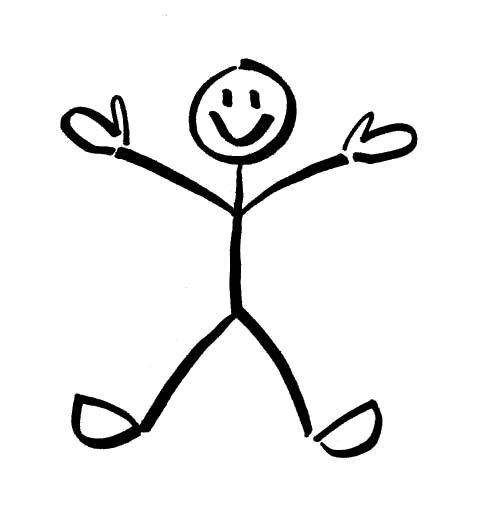 Disciple mature
Alimentation
Témoignage
Fraternité
Assimilation
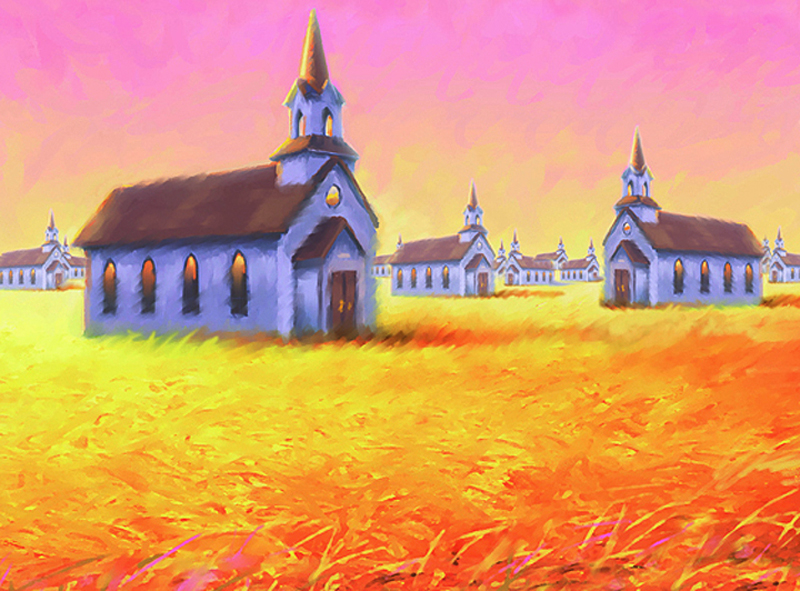 Construction de la mission inter-culturelle
Entrée
Transition/
Formation répétée
Intégration/
Consolidation
Départ
Acceptation
Socialisation